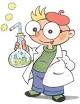 Odkrywaj, 
eksperymentuj, 
dociekaj.
Światło, światełko, promień – zjawisko załamania światła.
Odkrywaj, eksperymentuj, dociekaj.
Nauka przez odkrywanie zwiększa
jakość przyswajania wiedzy, sprawia,
że staje się ona autentyczna i może 
pomóc bardziej efektywnie  uczyć się
nauczycielom nauczać.
Przeprowadzone zajęcia miały na celu:
samodzielne wykonywanie doświadczeń przez uczniów.
obserwowanie jak światło zachowuje się gdy przechodzi przez ciała nieprzeźroczyste i przeźroczyste,
odkrywanie i obserwowanie zjawiska załamania światła,
uzyskanie informacji o tym, że światło w powietrzu rozchodzi się prostoliniowo,
kształcenie umiejętności współdziałania w grupie,
kształcenie umiejętności prezentacji swoich dokonań na forum klasy.
W zajęciu udział wzięła I grupa uczniów klasy IV a
Uczniowie pracowali w parach, każda 
para wykonywała inne doświadczenie, 
podane w karcie pracy. Następnie 
prezentowali swoje eksperymenty na 
forum klasy.
Grupa I – doświadczenie z monetą
Zmiana obrazu przedmiotów w wodzie, zjawisko załamania promieni świetlnych, przy przejściu z jednego ośrodka do drugiego (powietrze – woda)
Grupa II - doświadczenie z breloczkiem
Grupa III – doświadczenie z mlekiem (prostoliniowe rozchodzenie się światła)
Grupa IV – doświadczenie z ludzikiem lego
Grupa V – doświadczenie z łyżeczką
Prostoliniowe rozchodzenie się światła – doświadczeni 1
Prostoliniowe rozchodzenie się światła – doświadczenie 2
Zjawisko odbicia promieni świetlnych
Obraz  graficzny załamania światła
Załamanie światła po przejściu z jednego ośrodka do drugiego (z powietrza do wody, z wody do powietrza), załamanie po przejściu promieni świetlnych przez szklankę z wodą, zmieniający się obraz przedmiotów w wodzie czy rozchodzenie się promieni w wodzie z mlekiem – uczniowie nazywali to co widzieli. Efektów swojej pracy przedstawili na tablicy interaktywnej oraz obejrzeli filmy nakręcone w trakcie doświadczeń.
Dziękuje za uwagę
Bernrda Mormul